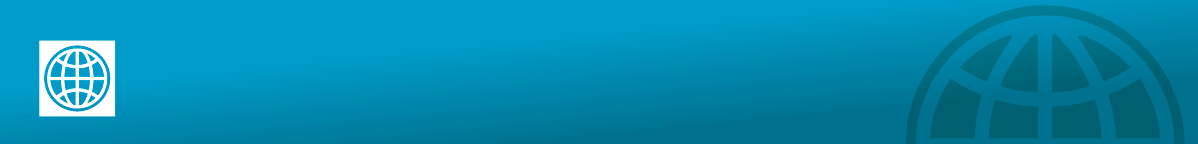 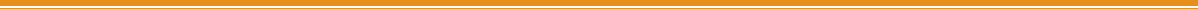 World Bank Support for Haiti’s Recovery
Alexandre Abrantes
Special Envoy to Haiti

January 2011
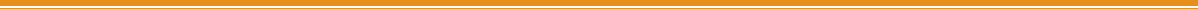 Outline
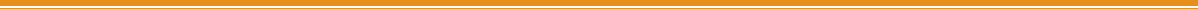 WBG Response
Portfolio
Private Sector
Results
New Projects
One Year On
2011 & Beyond
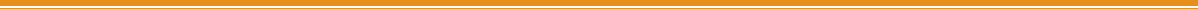 WBG Response
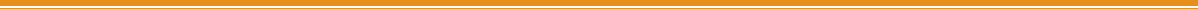 WBG pledged US$479m for 2010-2011
US$340m has been delivered in new funding, disbursements, private sector support, and debt relief.
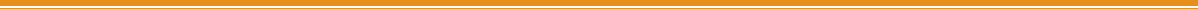 Portfolio
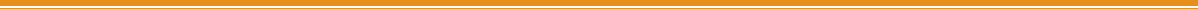 16 projects for US$337 million, of which US$143m have been disbursed for emergency, reconstruction & development

Budget support of US$42.5m was provided in 2010

Infrastructure, Community-Driven Development, Education, Transport, Water & Sanitation, Energy, Agriculture, Economic Governance
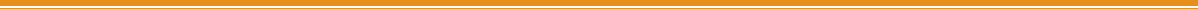 Education for All
Private Sector
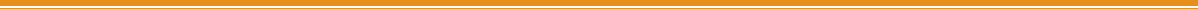 IFC: 5 new projects for US$49.6m; 3 projects in garments, hotels, energy and mining for US$15.3m are under implementation

Trade finance guarantee, finance of SMEs, and  30MW energy projects were approved prior to the quake

Structured the international bidding process for TELECO, which brought a US$100m investment by Vietnam’s Viettel in May 2010
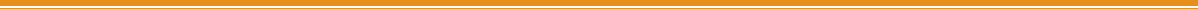 Private Sector
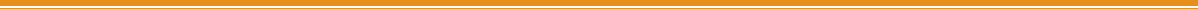 Potential: access to US market, absence of protracted ethnic violence, abundance of affordable labor

Corporations can offer expertise in remaining gaps, such as housing shortages and vocational training

Investment opportunities: tourism, garments, animal husbandry, fruits and tubers, housing, banking, energy

Strategic philanthropy: improving social entrepreneurship and building local resilience.
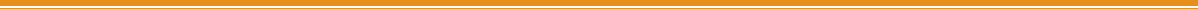 Building Assessment
Results
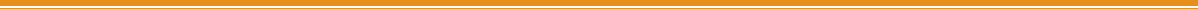 Structural assessment of 400k buildings in Port au Prince
Removal of 100k m3 of debris from drainage canals
Provision of 50k solar lanterns to families
Food supplements for 200k children under two and health care for pregnant women and infants (WFP, PAHO)
Funded 180k children to attend school and fed 80k school children a hot meal every day
Six water supply systems, benefitting 37k people in rural Haiti
Housed and equipped Ministry of Finance (500 staff)
Supported the creation of 5k new jobs and safeguarded 5k existing ones
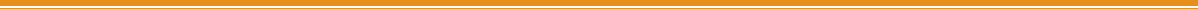 Canal Clearing
New Projects
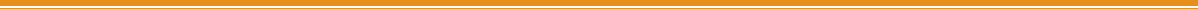 US$95m Housing Reconstruction Project (IDA + HRF)

US$15m Cholera Emergency Project

US$11m Line Item Budget Support for Education & Agriculture

US$3m to establish a US$35m Partial Risk Guarantee Fund for private operators in Haiti (IDA, IDB, USA, HRF)
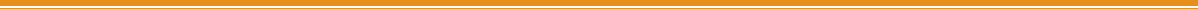 Rural Community Development
One Year On
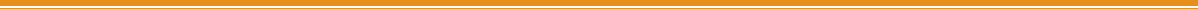 At 12 months, evaluation of progress should focus on the emergency response.

Reconstruction started mid-2010 but will take several years

It takes time everywhere – Aceh (Indonesia), even in the US (Katrina), with well functioning central governments

Government capacity to catalyze and coordinate needs to be strengthened
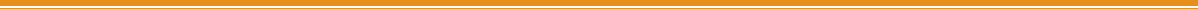 One Year On
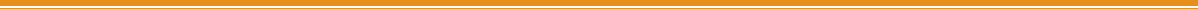 Some macroeconomic indicators are improving: reserves, inflation, revenue, growth (11% in 2011, 6-8% after)

Frameworks for key sectors exist: housing, debris, private sector, health, education

IHRC and HRF function: IHRC endorsed US$2b in projects in 2010; HRF received US$256m and allocated US$193m
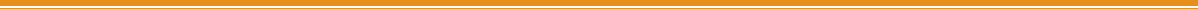 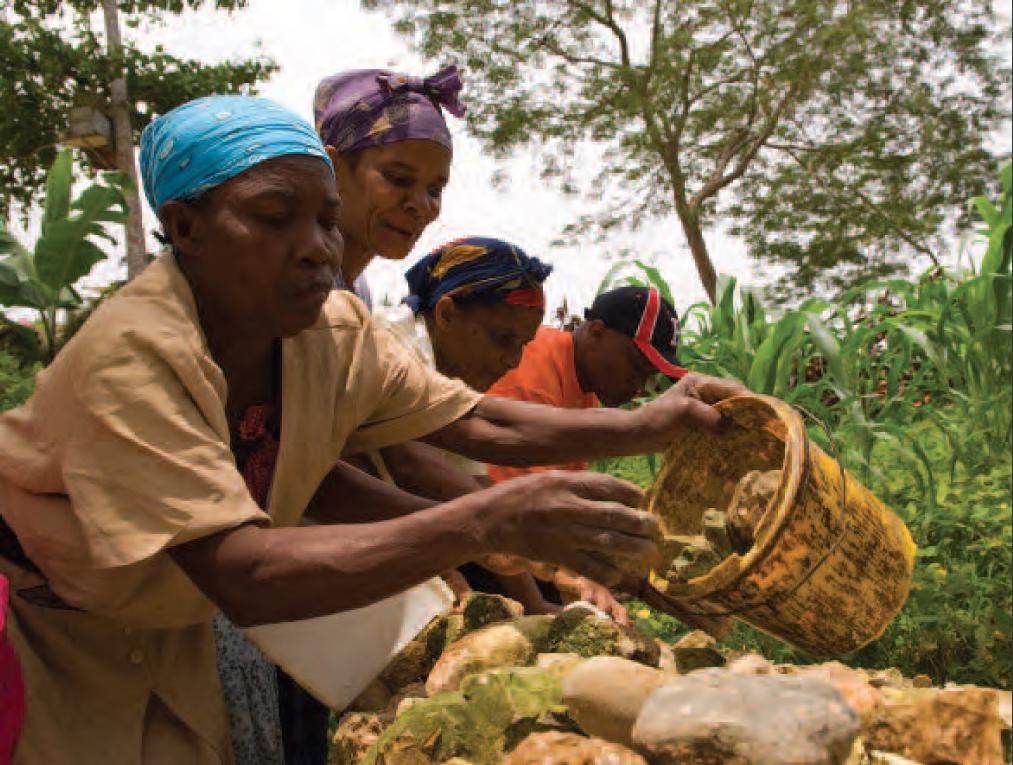 Rural Community Development
2011 & Beyond
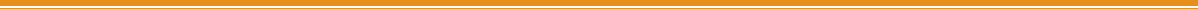 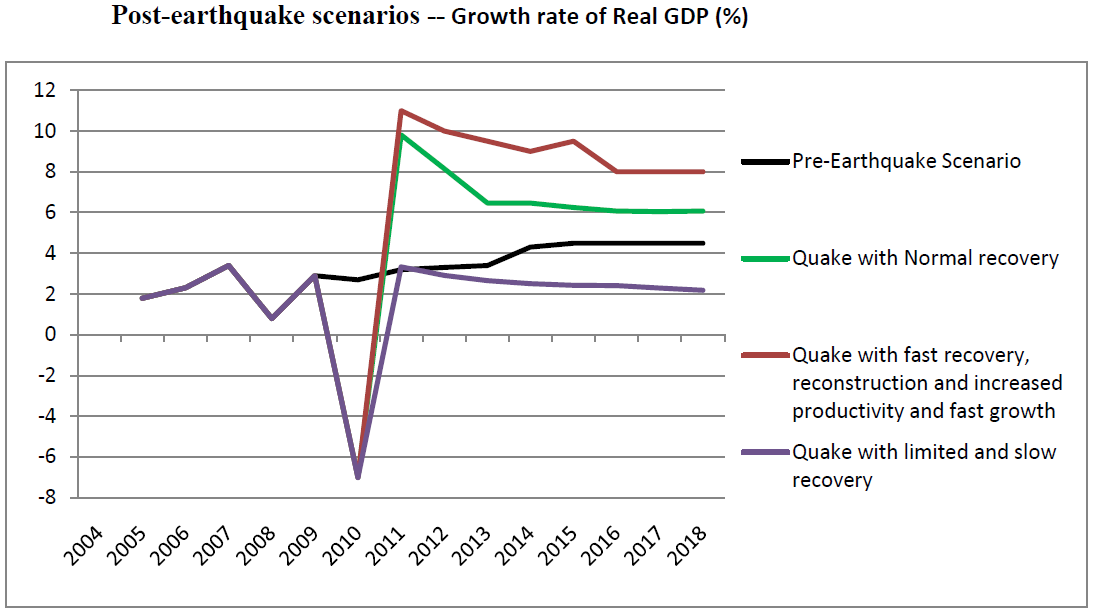 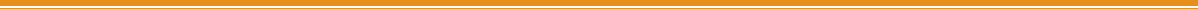 Thank You
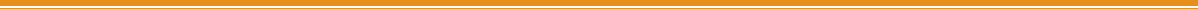 aabrantes@worldbank.org
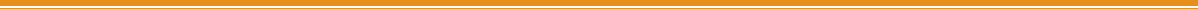